Metody teledetekcyjne w badaniach atmosfery.Własności optyczne i mikrofizyczne chmurWykład 11
Krzysztof Markowicz
kmark@igf.fuw.edu.pl
Metody teledetekcjne pomiarów własności mikrofizycznych chmur Techniki mikrofalowe
Mikrofale obejmują obszar 3-183 GHz i dla znacznej części tego obszaru spektralnego chmury są przeźroczyste. 
Wyjątkiem jest silne pasmo absorpcyjne H2O około częstości 180 GHz oraz 20 GHz. 
Przyjmując, że długość fali mikrofalowej wynosi około    3 mm zauważmy, że jest ona znacznie większa od typowej kropli chmurowej (10 m). Obliczony na tej podstawie parametr wielkości wynosi około 0.02 co oznacza, że możemy posługiwać się teorią rozpraszania Rayleigha, zaś zważywszy na małą koncentracje kropel chmurowych efekt rozpraszania może być w pierwszym przybliżeniu pominięty.
Masowy współczynnik ekstynkcji jest wiec równy masowemu współczynnikowi absorpcji wody kL.
2
Masowy współczynnik absorpcji dla wody
3
Rozpatrzmy promieniowanie mikrofalowe w przybliżeniu Rayleigh’a Jeans’a na poziomie Ziemi emitowane przez atmosferę
Załóżmy, że atmosfera pozbawiona chmur jest zupełnie przezroczysta dla tego promieniowania, zaś obszar atmosfery pokryty jest chmurami o średniej 
	temperaturze T
Temperatura radiacyjna wynosi:
L oznacza całkowita zawartość wody ciekłej chmury LWC
Relacja ta pozwala wyznaczać całkowita zawartość wody ciekłej w chmurach. Parametr ten związany jest z między innymi z grubością geometryczną chmury
4
W rzeczywistości atmosfera nie jest idealnie przeźroczysta. Nawet jeśli odejmiemy pasma absorpcyjne tlenu (60 oraz 118 GHz) redukcja promieniowania w atmosferze pozbawionej pary wodnej wynosi kilka procent.
Ponadto zmiany grubości optycznej atmosfery związane ze zmianą ciśnienia atmosferycznego mogą sięgać do 5%.
Głównym problem jest jednak para wodna ze względu na jej dużą zmienność czasowa i przestrzenna. 
Mimo tego transmisja zenitalna dla częstości mniejszych od 40GHz jest większa niż 60% co umożliwia wykrywanie chmur.
5
Metody teledetekcyjne wyznaczania własności optycznych chmur w dalekiej podczerwieni
Teledetekcja chmur jest względnie słabo rozwinięta ze względu na skomplikowanych charakter oddziaływania produktów kondensacji z promieniowaniem. 
Nawet w przypadku stopnia zachmurzenia występują znaczące różnice pomiędzy przyrządami satelitarne.
W obszarze długofalowym nie możemy już  zaniedbywać efektów rozpraszania. Chmury w tym obszarze spektralnym najefektywniej badać jest w obszarze okna atmosferycznego.
Emisja promieniowanie długofalowego w przestrzeń kosmiczna (OLR) zwiększa się ze wzrostem grubości optycznej chmury gdyż chmury najgrubsze optycznie są z reguły chmurami niskimi.
6
Załóżmy  chwilowo, że chmury nie rozpraszają promieniowania. Wówczas radiancja na górnej granicy atmosfery ma postać
Is jest radiancja promieniowania oddolnego na wysokości podstawy chmury, * jest grubością optyczną chmury.
Rozważmy rożne nachylenia temperatury radiacyjnej Tb w oknie atmosferycznym. 
Tb=T10.8-T12 jest blisko zero dla czystego nieba oraz optycznie grubych chmur.
7
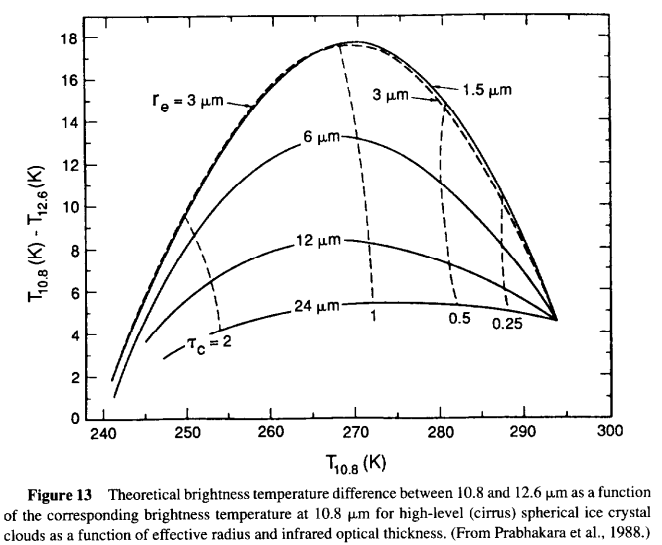 Wykres pokazuje, że różnica Tb=T10.8-T12 osiąga maksimum dla małych kropel w temperaturze T10.8=270K
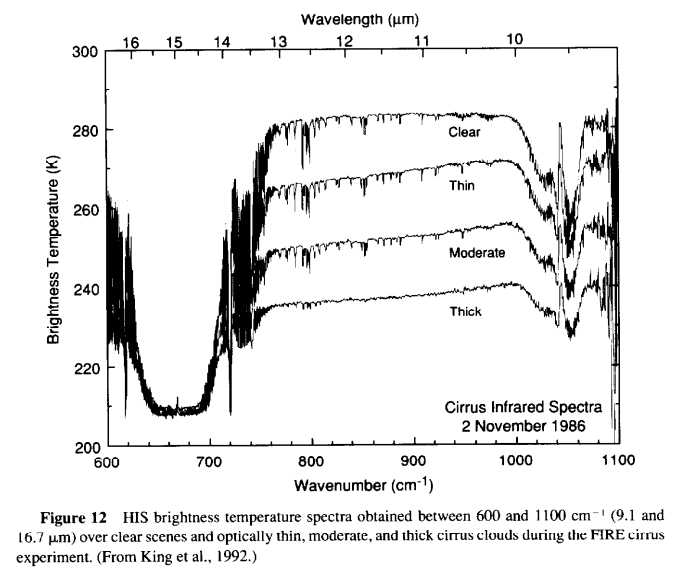 8
Obliczając grubość optyczną chmury mamy 


gdzie Iobs jest mierzoną wartością na górnej granicy atmosfery, zaś Ical zastąpiono wartość Is (wartość radiancja na wysokości podstawy chmury)
Problem z obliczeniem prawej strony równania wynika z trudnościami określenia temperatury Tc . Wielkość Ical może być wyznaczona z pomiarów czystego nieba sąsiadującego z obszarem pochmurnym.
W celu szacowania rozmiaru kropel definiuje się wielkość
która zależy od promienia kropel chmurowych.
9
Główne problemy wyznaczania własności mikrofizycznych chmur na podstawie pomiarów promieniowania krótkofalowego
Problem źle postawiony (mamy za dużo zmiennych w stosunku do mierzonych wielkości)
Co właściwie jest mierzone przez satelity? Koncentracja, promień efektywny dla wierzchołka chmury?  
Niejednorodność horyzontalna (chmury konwekcyjne)
Zmienności własności mikrofizycznych w pionie
Wielkości piksela, który może pokrywać obszar częściowo zachmurzony
Wyznaczanie własności optycznych chmur na podstawie  pomiaru promieniowania krótkofalowego
Algorytmy wykorzystują fakt, że albedo chmury zależy silnie od jej grubości optycznej w zakresie widzialnym
W przypadku przybliżenia dwu-strumieniowego jednorodnej horyzontalnie chmury
Grubość optyczna chmury wynosi:
Jeśli założyć, że chmura składa się z kropli o jednakowych rozmiarach niezmiennych z wysokością wówczas otrzymujemy
Wyznaczenie koncentracji i promienia efektywnego kropli wymaga dodatkowych pomiarów spektralnych
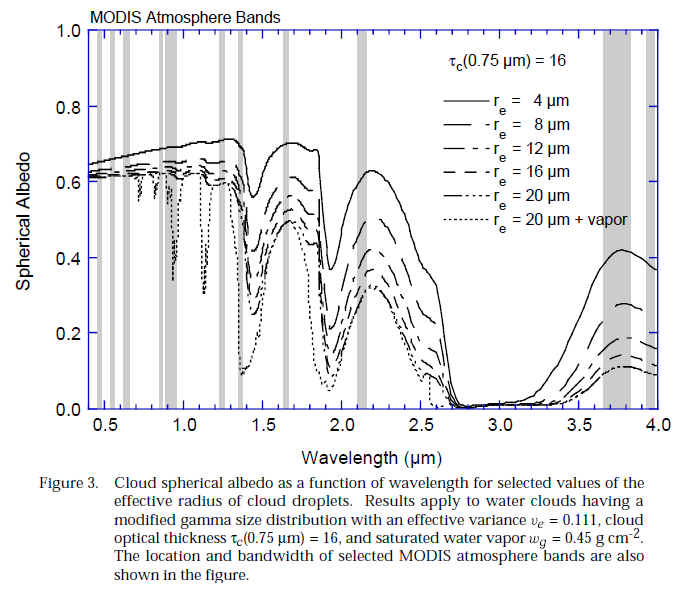 Algorytm chmurowy dla detektora MODIS
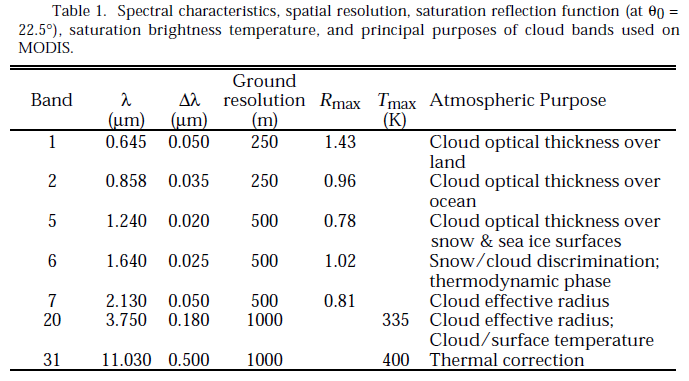 Wyniki symulacji pokazują, że w przypadku grubych optyczne chmur współczynnik odbicia zależy od dwóch wielkości (parametrów podobieństwa)
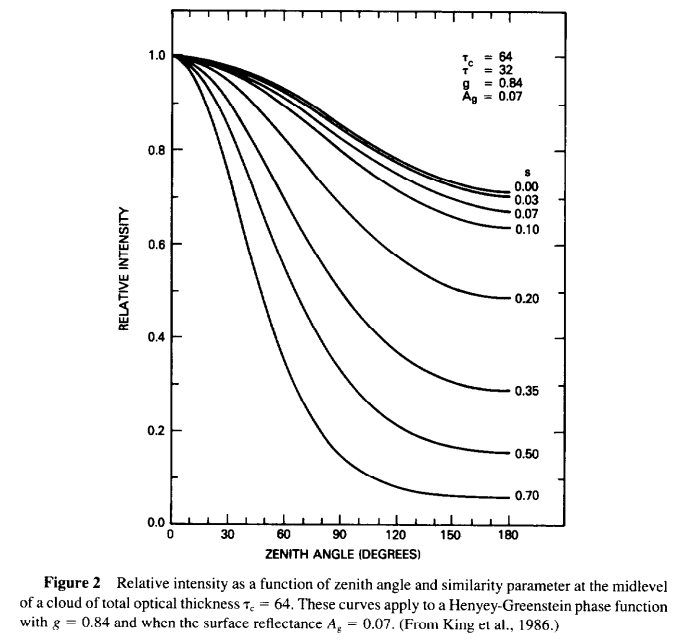 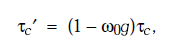 przeskalowana grubość optyczna
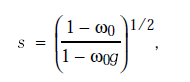 Zależność współ. odbicia od grubości optycznej i promienia  efektywnego.
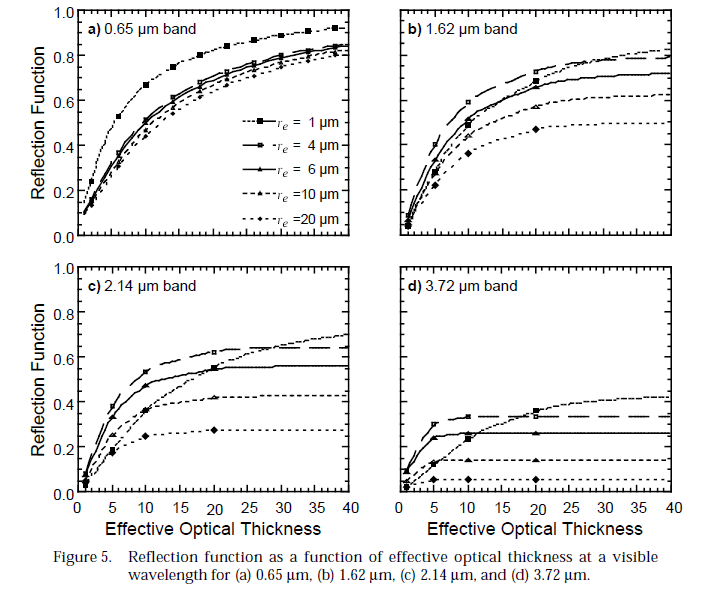 Funkcja fazowa dla chmur lodowych
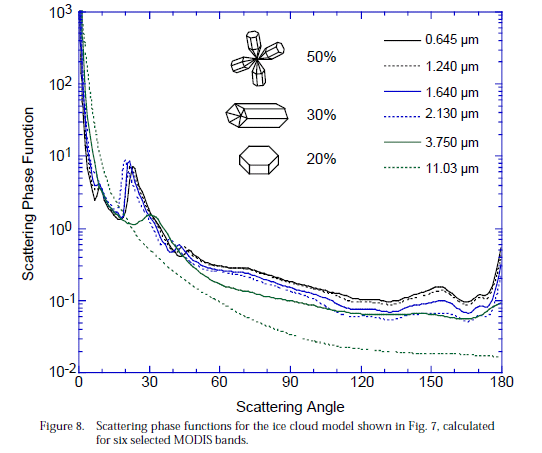 Bogaty kształt kryształów lodu w chmurach wysokich powoduje duże problemy w wyznaczaniu ich własności mikrofizycznych
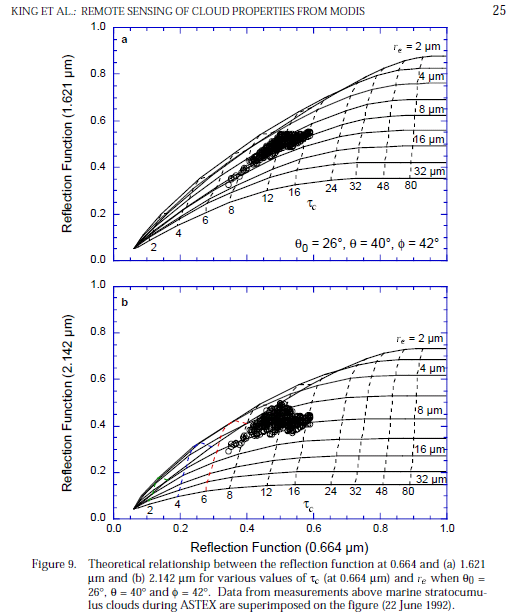 Teoretyczne krzywe relacji współczynnika odbicia dla długości fali 1621 i 2142 nm w zależności od współ odbicia dla długości fali 664 nm przy różnych grubościach optycznych oraz promieniach kropel.
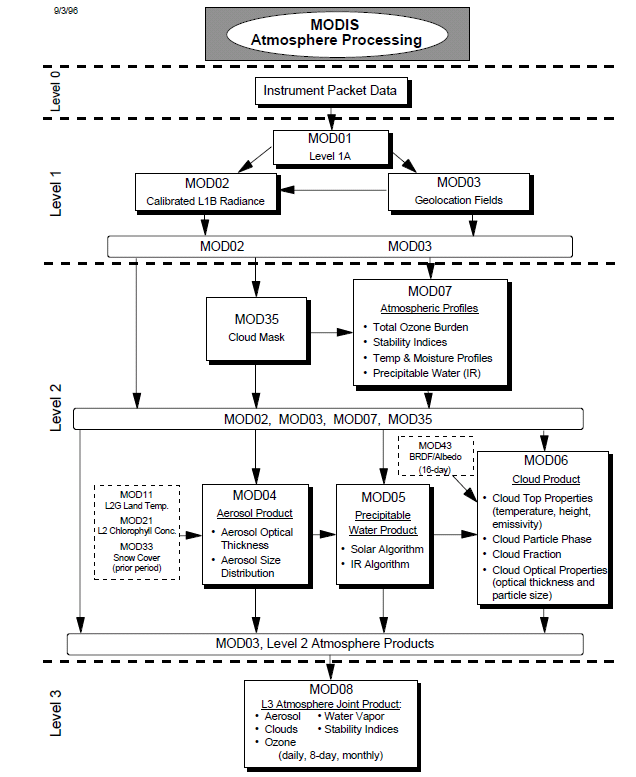 Klimatologia stopnia zachmurzenia z MODIS’a
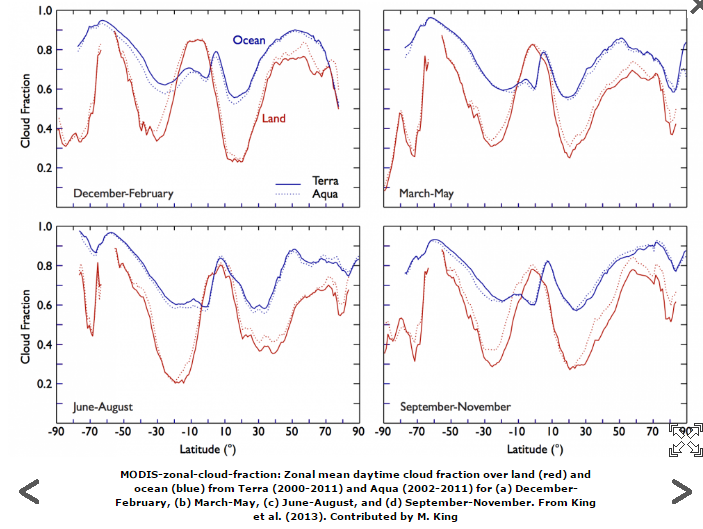 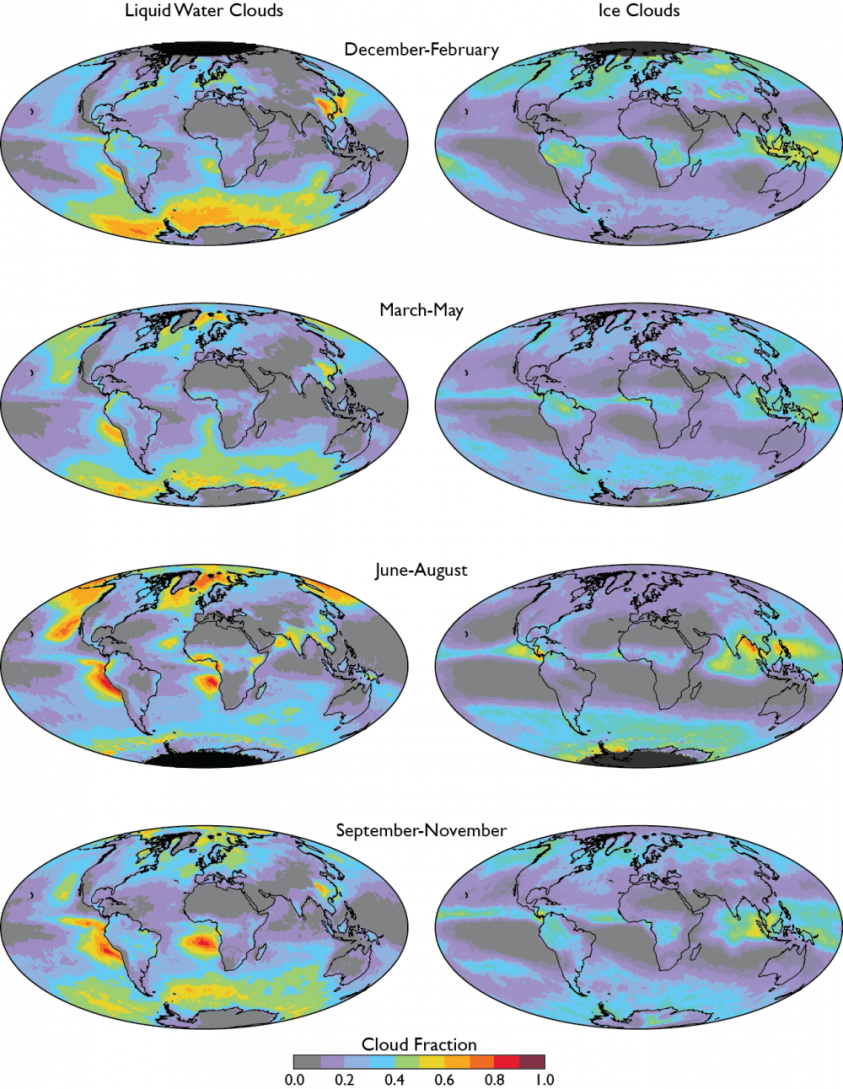 Rozkład przestrzenny średniego stopnia zachmurzenia
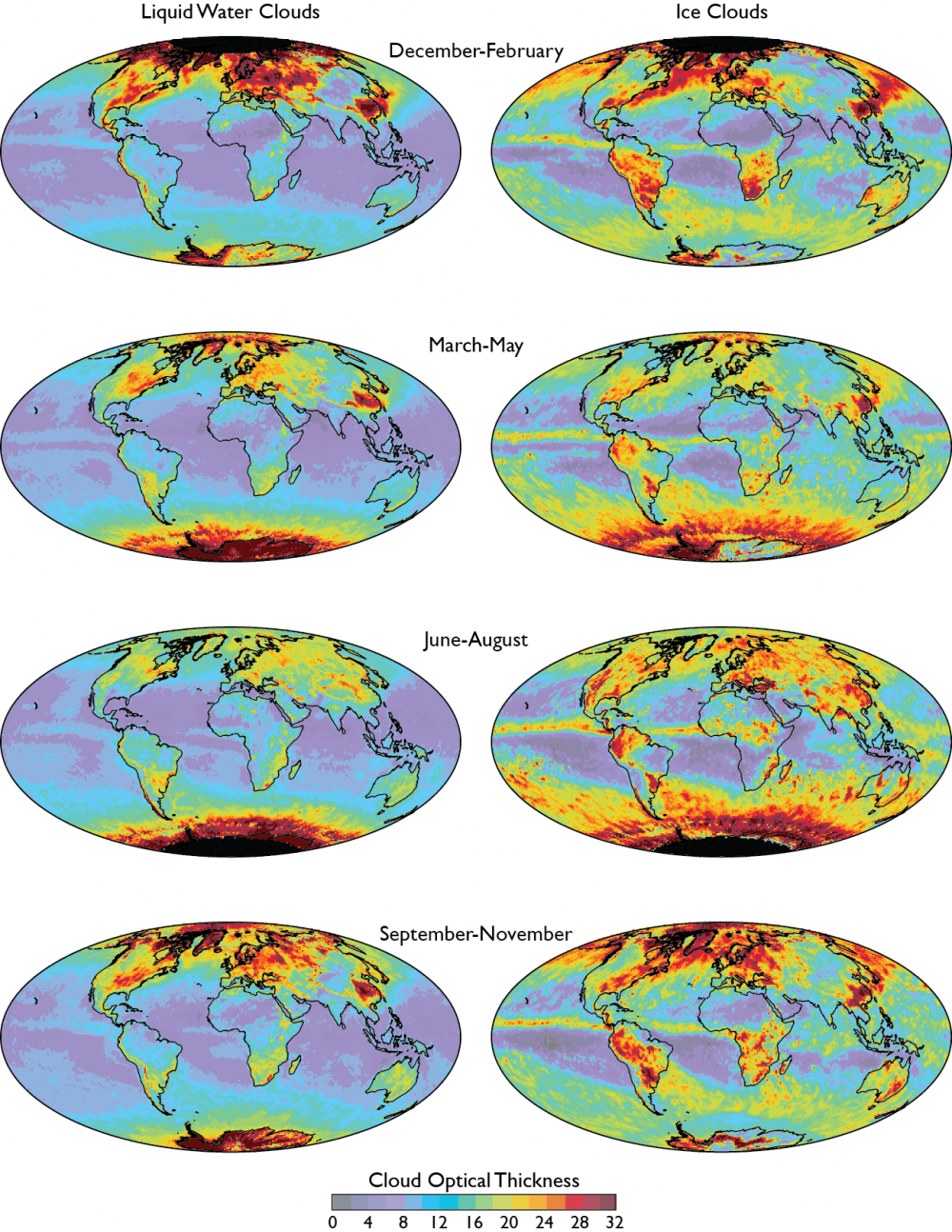 Rozkład przestrzenny średniej grubości optycznej chmur
Rozkład przestrzenny średniego promienia efektywnego chmur